Project Status Report
Presenter Name	Anurag Nigam
Presentation Date	October 12, 2012
[Speaker Notes: This template can be used as a starter file to give updates for project milestones.

Sections
Right-click on a slide to add sections. Sections can help to organize your slides or facilitate collaboration between multiple authors.

Notes
Use the Notes section for delivery notes or to provide additional details for the audience. View these notes in Presentation View during your presentation. 
Keep in mind the font size (important for accessibility, visibility, videotaping, and online production)

Coordinated colors 
Pay particular attention to the graphs, charts, and text boxes. 
Consider that attendees will print in black and white or grayscale. Run a test print to make sure your colors work when printed in pure black and white and grayscale.

Graphics, tables, and graphs
Keep it simple: If possible, use consistent, non-distracting styles and colors.
Label all graphs and tables.]
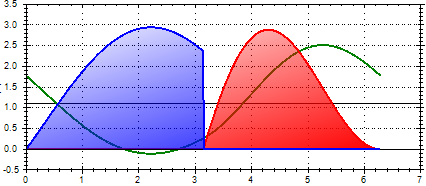 Class E Amplifier Design
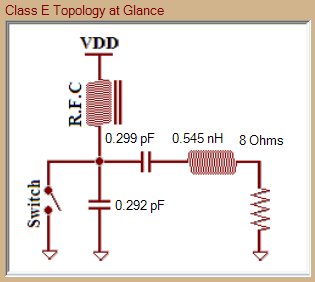 Class E Amplifiers – Topology 

Goal- Demonstrate a class E amplifier at Microwave frequencies

Class E Design Methodology & Design Algorithm
Current Status
We have designed Class E PA with following specifications
Frequency Band 2.3 to 2.6 GHz, Drain Eff. >95%, Pout 3.2 W to 1 W
Frequency Band 3.1 to 3.4 GHz, Drain Eff. 85% to 92%, Pout 6.8 W to 3.1 W
Frequency Band 9.6 to 10.2 GHz, Drain Eff. >80%, Pout 5.9 W to 3.3 W
Frequency Band 13.6 to 14.2 GHz, Drain Eff. >77%, Pout 7.1 W to 4.8 W
The project is at on hold for implementation due to non-availability of ATC High Frequency Capacitors.
[Speaker Notes: * If any of these issues caused a schedule delay or need to be discussed further, include details in next slide.]
Issues and Resolutions
Capacitors and inductors for Load Network need to be have low parasitic values- ATC and Capacitors and distributed components can be used
Device mounting should be such that drain lead inductance and capacitance does not change
[Speaker Notes: Duplicate this slide as necessary if there is more than one issue.
This and related slides can be moved to the appendix or hidden if necessary.]
Class E Operation
Ideal Class E Circuit Topology & Operation
Class E Amplifier Circuit Topology
Vdd
Ids
Class E Waveforms simulated in ADS
Cs
Ls
@ 3.3 GHz
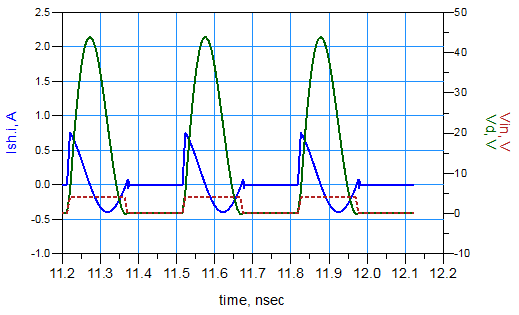 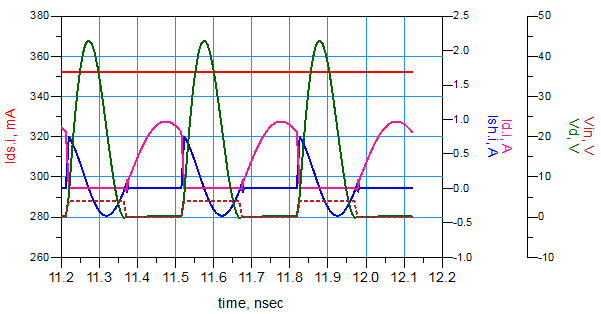 Ld
Csh
Switch
Off
On
Exact Class E Design at any load Q and any switch off duty cycle
Vdd
Vdd
Ids
Ids
Cs
Cs
Ls
Ls
Ld
Ld
Csh
Csh
Switch
Switch
To solve KCL & KVL for two switch states based on smooth switch-on refer to
Ref:-
“Exact Analysis of Class E Tuned Power Amplifier at any Q and Switch Duty Cycle”,  MARIAN K. KAZIMIERCZUK AND KRZYSZTOF PUCZKO, IEEE TRANSACTIONSO N CIRCUITSA ND SYSTEMSV,O L. CAS-34, NO. 2, FEBRUARY1 987
Device for a Switch
Absolute Maximum Ratings
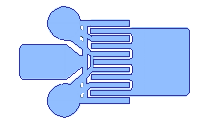 TriQuint TGF2023-01
GaN on SiC HEMT
Key Features
Frequency range DC to 18 GHz
38 dBm Nominal Psat @ 3GHz
66% Maximum PAE
18 dB Gain @ 3GHz
Bias: 28- 32 V,  Idq=125 mA, Vg=-3.6V
Technology: 0.25 um Gate Length GaN on SiC
Chip Dim. 0.82 x 0.66 x 10 mm
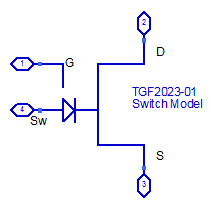 Small Signal & Switching Model
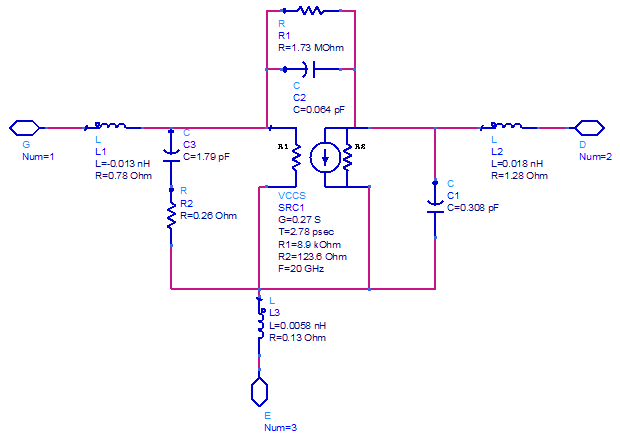 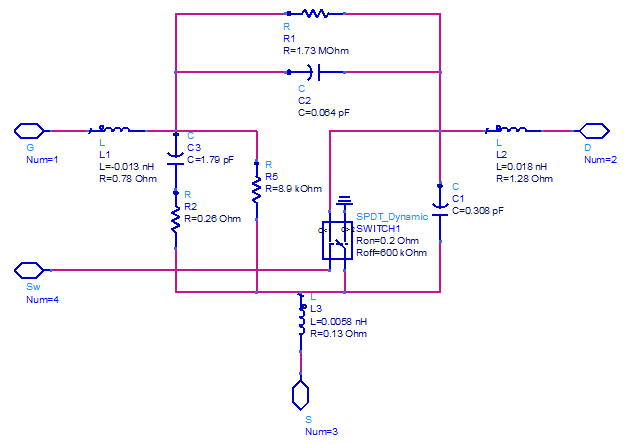 Symbol
Linear Model
Switch Model
NatTel Circuit Designer
RF Circuit Designer developed on .NET Framework
NatTel Circuit  Designer
NatTel circuit designer is a software tool used automate circuit design of most of the RF circuits. One of the design module is used to compute Class E Amplifier Load at any Q and Switch Off Duty Cycle.
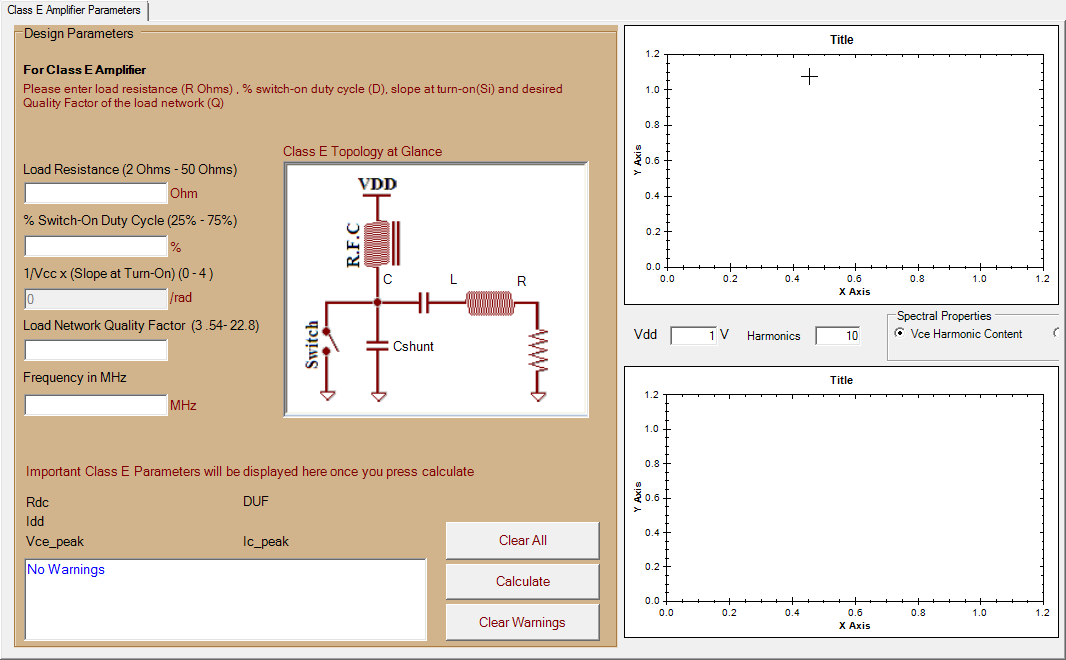 Computed Class E Load
Display for Class E Voltage & Current Waveforms
Number of harmonics
Supply 
Voltage
Class E Design inputs
Display for Drain Voltage
& Power Spectrum
Class E Parameters
Design Warnings
Buttons to control design process
Class E Example @ 3.3 GHz using NatTel Circuit Designer
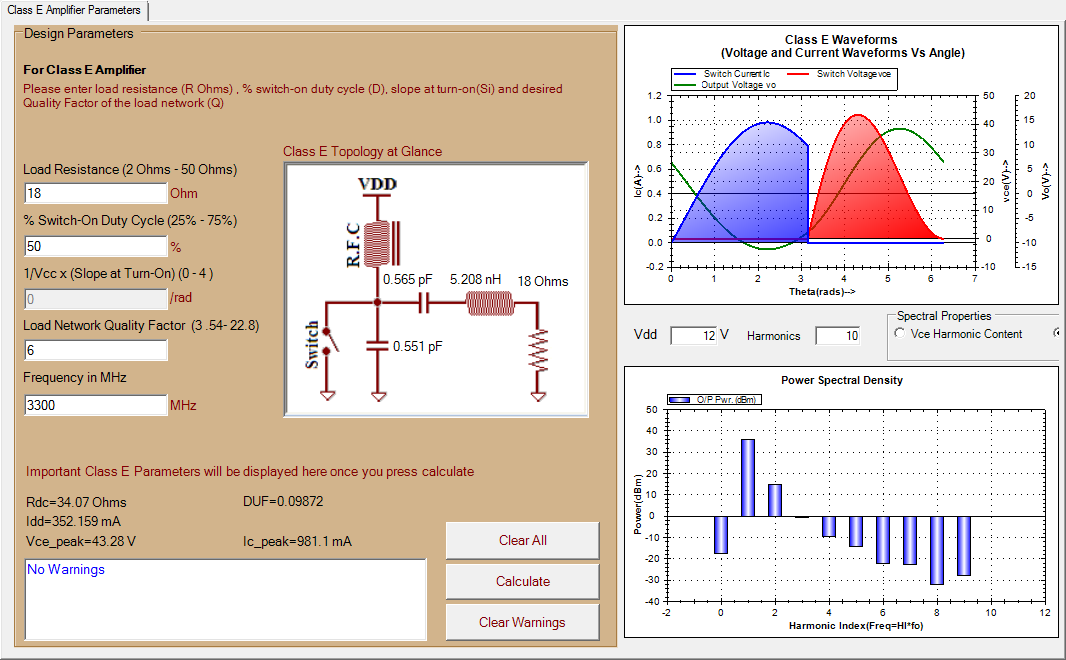 Class E Design
Ideal & Practical Class E Circuit Design
Ideal Class E Design @ 3.3 GHz & Transient Simulations
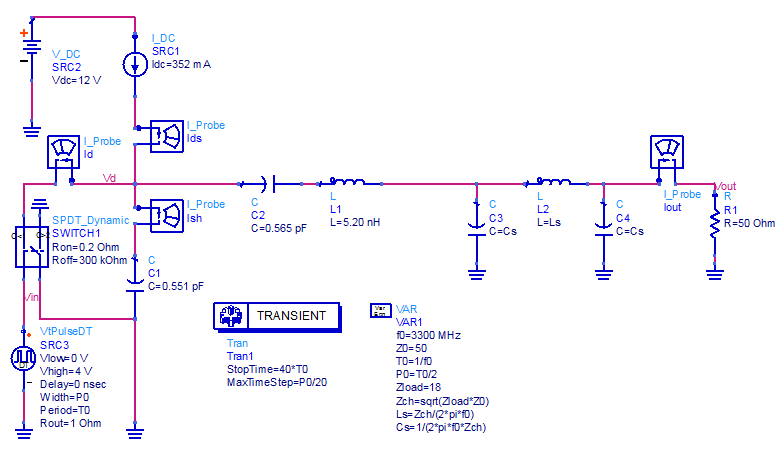 Transforming 18Ω to 50Ω
Ideal Class E Performance
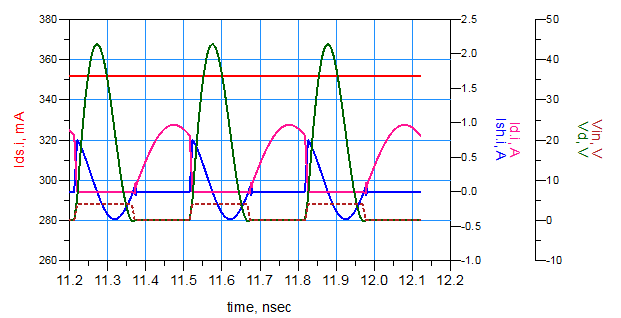 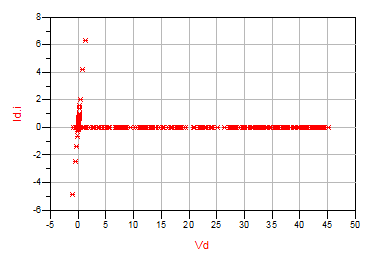 Forward Active Region of Device
Class E Design @ 3.3 GHz using TGF2023-01
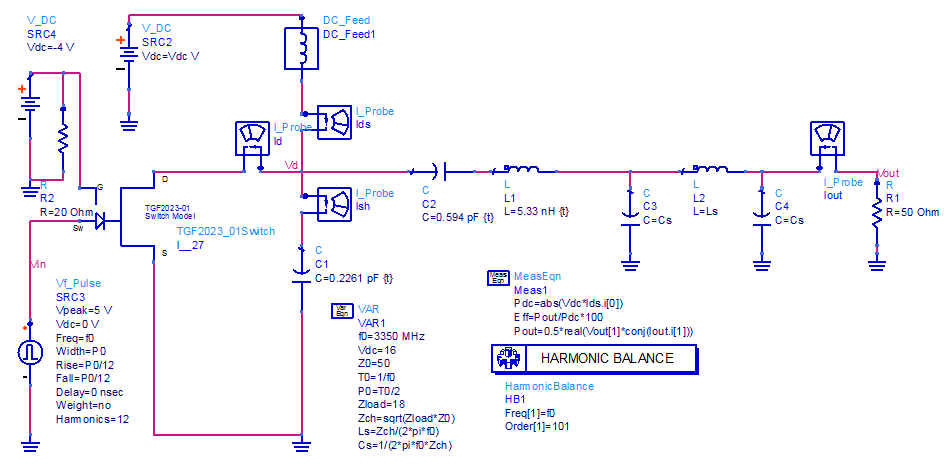 Computed values have been adjusted due to device parasitic.
HB Response
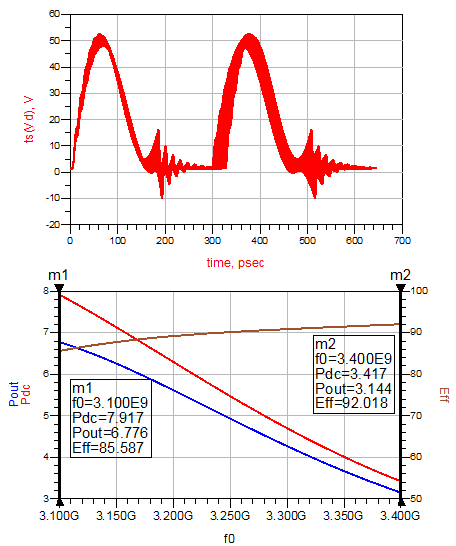 The inaccuracies in HB are mainly due to switching transients in the device. If we choose large number of harmonic in HB we can capture these accurately.  Transient and HB in ADS may result in awkward results due to limitations of component modeling. The condition under which the circuit gets over damped is Q1<0.5.
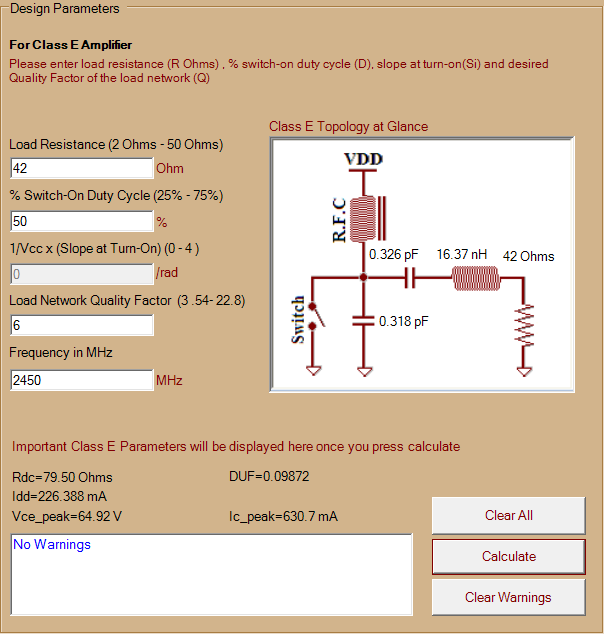 @ 2.45 GHz
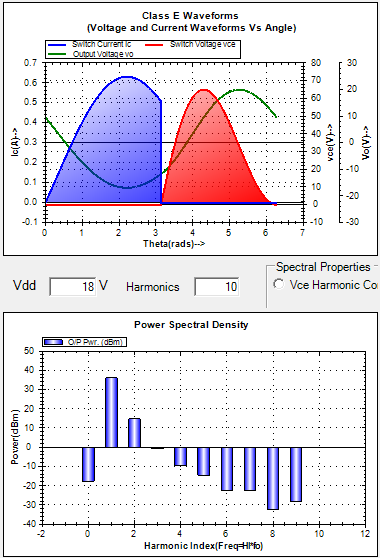 Class E Design @ 2.45 GHz using TGF2023-01
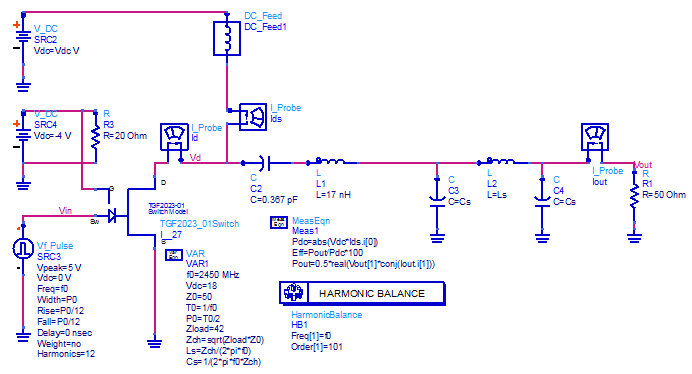 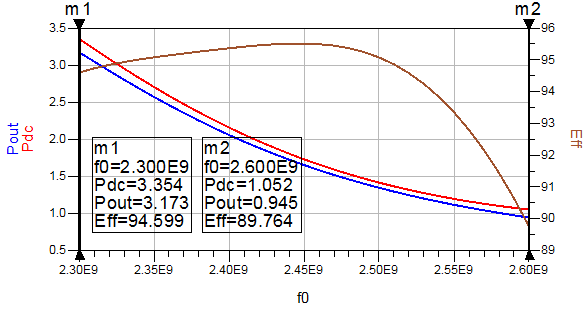 @ 10 GHz
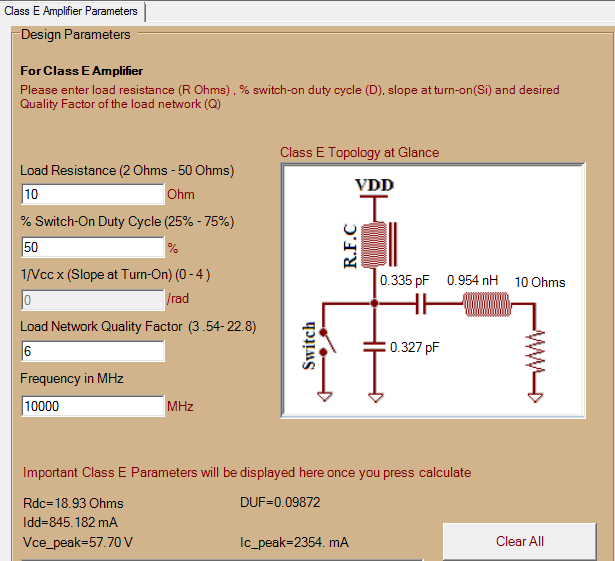 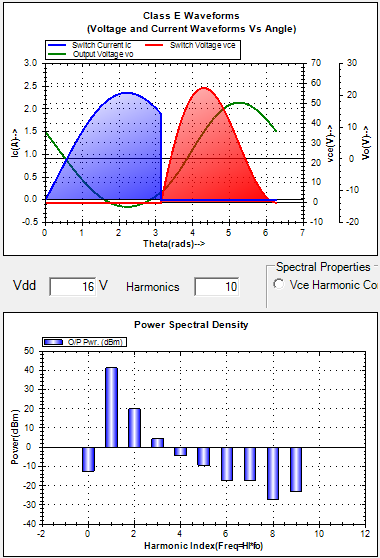 Class E Design @ 10 GHz using TGF2023-01
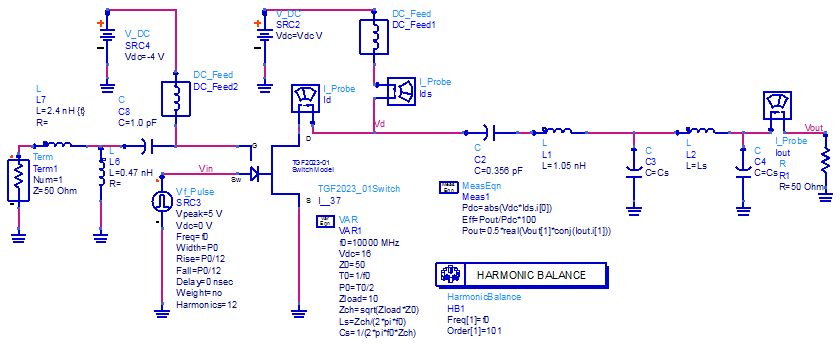 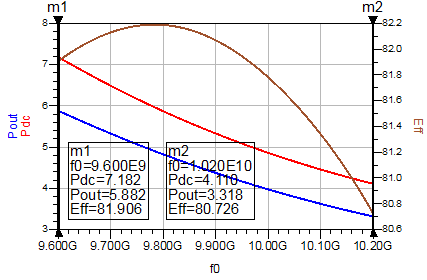 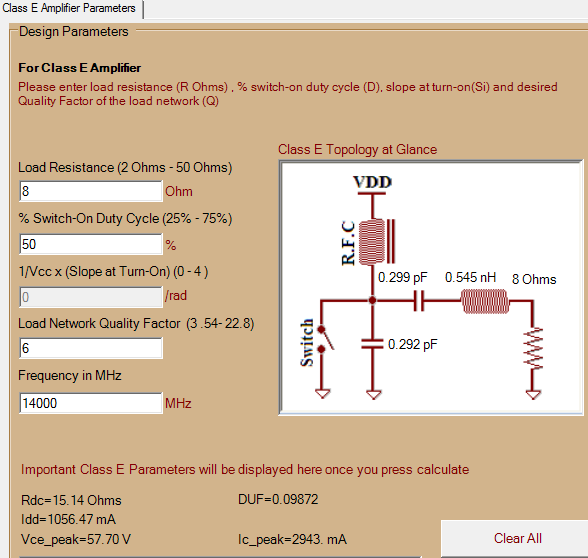 @ 14 GHz
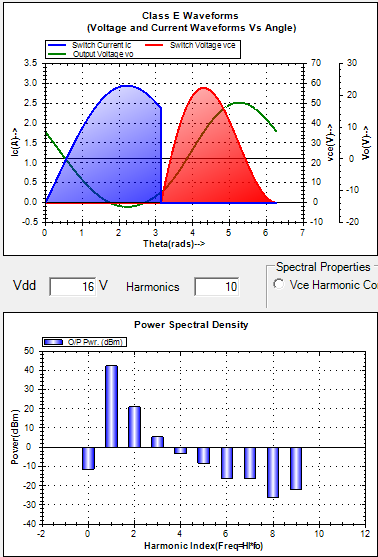 Class E Design @ 14 GHz using TGF2023-01
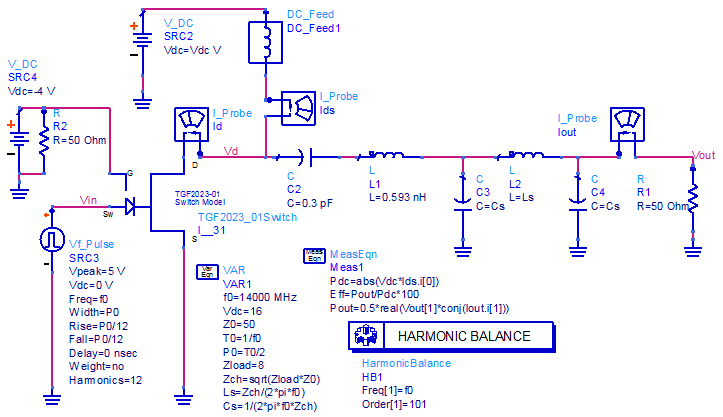 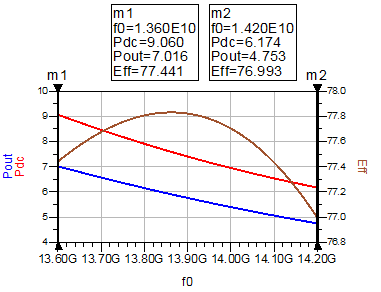 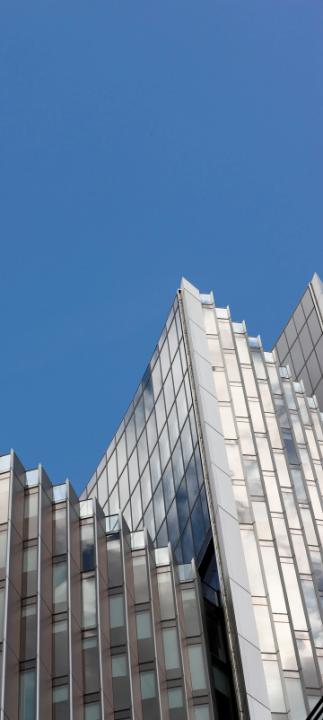 Looking Ahead
Bandwidth of Class E PA depends on decoupling at fundamental and second harmonic. We implement lumped & distributed decoupling for circuits.
ATC500 Series capacitors are suitable for our application
@ 14 GHz we implement distributed matching at fundamental & second harmonic using stubs
Input matching does not affect load match. We do broadband matching on the board.
Dependencies and Resources
[Speaker Notes: What are the dependencies that affect the timeline, cost, and output of this project?]
Thanks
Anurag Nigam
NatTel Microsystems
Email: anurag_nigam@nattelmicro.com
Ph. No.: +91 9158580922
[Speaker Notes: Prepare slides for the appendix in the event that more details or supplemental slides are needed. The appendix is also useful if the presentation is distributed later.]